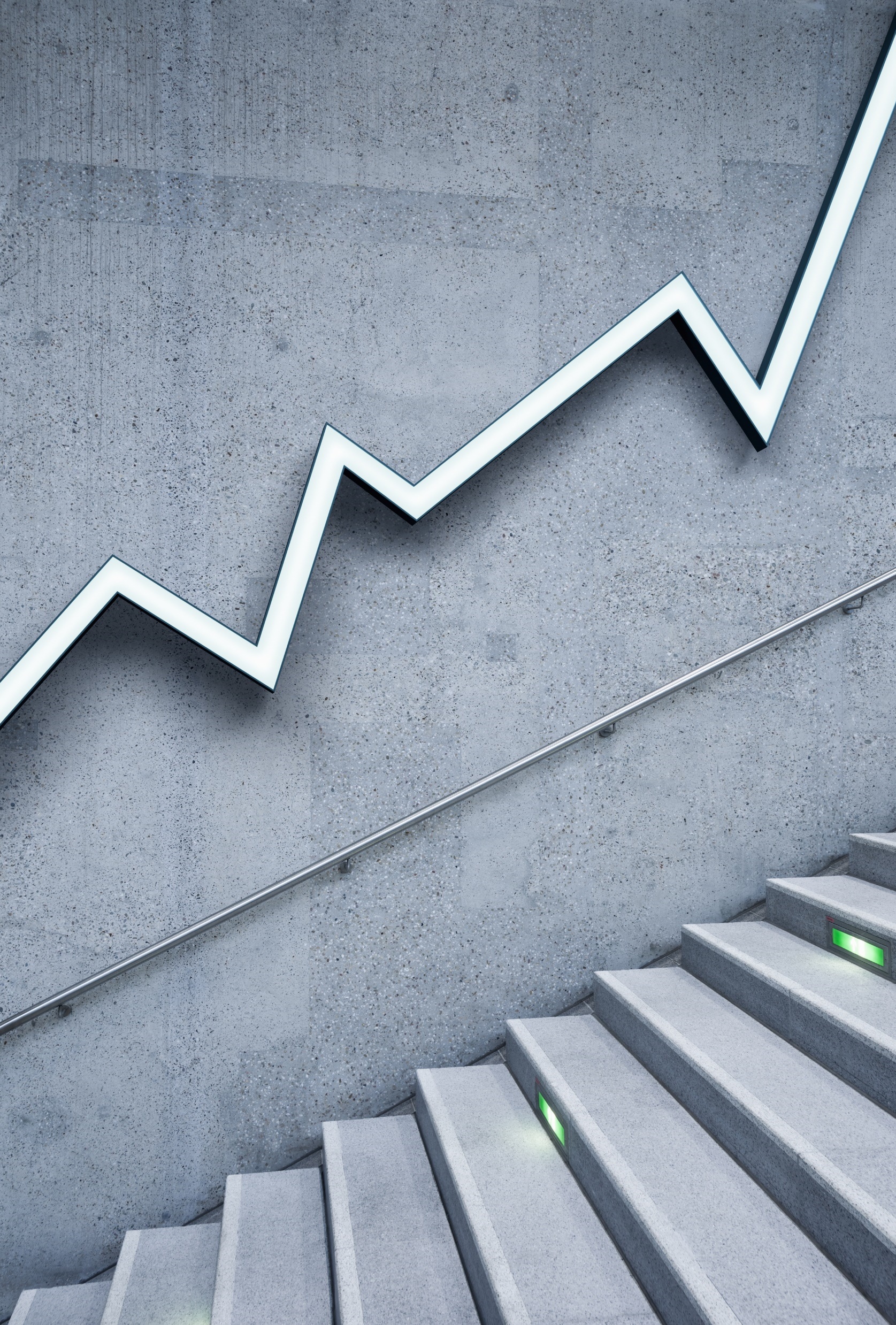 TRES FAQ’s
Updated January 23, 2021
How long does it take for a customer’s order to ship?
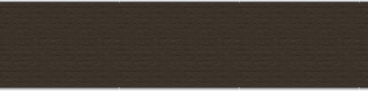 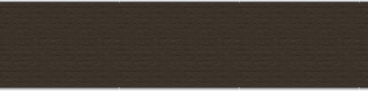 Customer’s orders are shipped within 7 Business Day. Our average shipping time is 4 Business Days but please advise customers it can take up to 7 Business Days to ship.
Who do I contact with questions, concerns, and/or inquiries
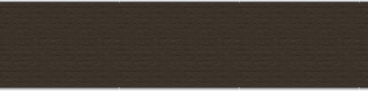 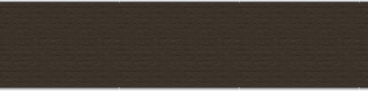 All Sales Affiliates should contact Rep Service for any questions, concerns, and/or inquiries. Rep Service can be reached via email at repservice@iamTRES.com. Please allow up to 2 Business Days for a response. Rep Service Hours are from 10am EST to 8pm EST (excludes weekends and Federal Holidays).
Who do my customers contact with questions, concerns, and/or inquiries
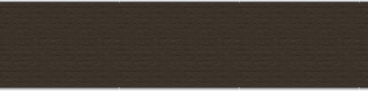 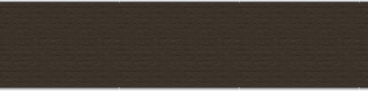 All Customers should contact Customer Service for any questions, concerns, and/or inquiries. Rep Service can be reached via email at customerservice@iamTRES.com. Please allow 2 Business Days for a response. Customer Service Hours are from 10am EST to 8pm EST (excludes Weekends and Federal Holidays).
When, how, and how often is commission paid?
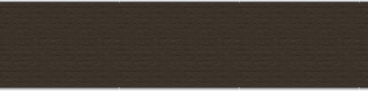 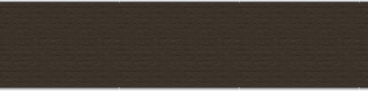 Commission is paid on the 25th of each month via Direct Deposit or Pay Card Deposit from Paychex. Commission paid in current month is for commission on sales from prior month.
How much commission will I receive?
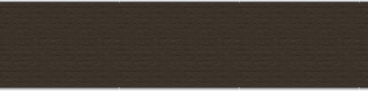 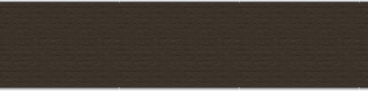 Commission rate is based on your Membership Level at TRES. For information on Membership Levels please see our TRES Affiliate Manual. Amount of commission received will be based on your total sales for the month x your commission rate.
Do I earn commission on incentive orders?
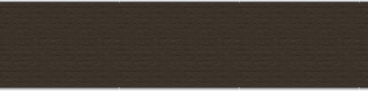 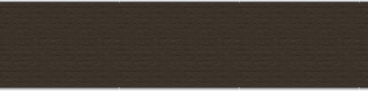 No, you do not earn commission on incentive orders as these orders usually contain items already discounted. Incentive orders include Wholesale Orders, Preorders, and Catch It Sale Orders, and any other Affiliate Only incentive.
Does Incentive Orders count towards active status?
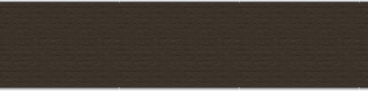 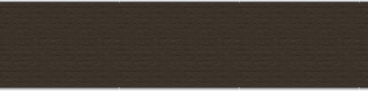 Incentive Orders such as Wholesale Orders, Preorders, and Catch It Sale Orders are non-commissionable and does not count towards your monthly sales requirement needed.
Will I have to pay taxes on my TRES income?
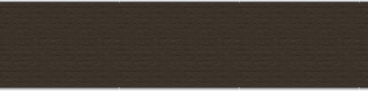 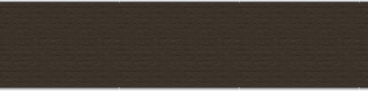 Each affiliate will receive a 1099 at the end of the year. You will need to claim the income earned on your yearly taxes. During the end of the year the CEO will do a TAX TEATIME Live where you will find out information of all the write-offs you can claim against your income earned.
I did not receive commission this month. Why?
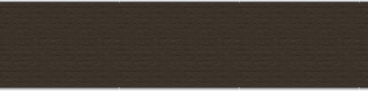 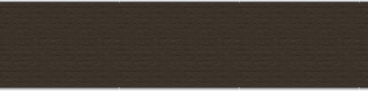 Commission earned but not paid can only be one of two reasons. One reason could be that you are not an active affiliate. Please note in order to maintain an active status you must have $100 in sales monthly. Another reason you may not receive commission could be that your payout is less than $20. When less than $20 your payout is accrued and will be paid out once you have $20 or more in commission payout.
What does it mean to be an “Active” Affiliate
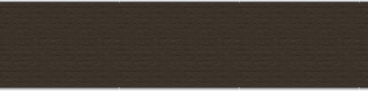 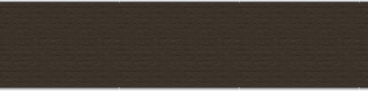 An active affiliate has met their monthly sales requirement. All affiliates should have at minimum $100 in sales monthly.
How do I know when I have had a sale?
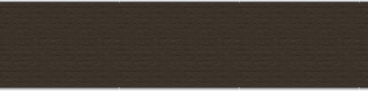 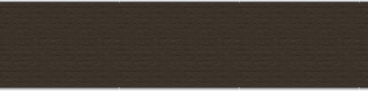 Each Sales Affiliate has a back-office portal in which they can log in and see all their customers orders. This is where you can determine if you have met your monthly sales requirement by adding up all your orders for a given month. Each affiliate will also receive an email after each customer's order.
How do I set up a FB Party?
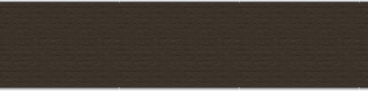 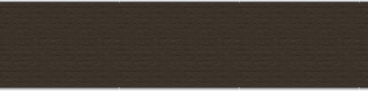 Each Affiliate will be able to contact our FB Party Committee to hose their very first party. To host your own party, you can review the Rep Manual for more information or contact our Committee Leaders Tiffany James and Keena Parham.
How do I promote TRES Items?
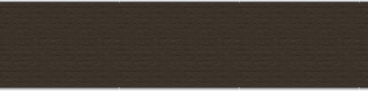 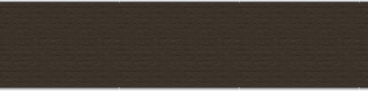 You can promote our items on any of your social media platforms. You are able to use any images that are posted on our website or via our social media outlets.
How often are items restocked?
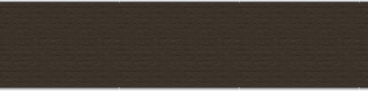 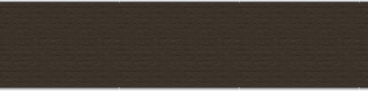 We rarely restock items as we love the exclusiveness of some of our pieces. Another reason we rarely restock is because there is such an array of different items, we have our eyes on. So if you or your customers see something you want, we advise you to grab it before its gone because chances that we will restock it is very slim.
Are items true to size?
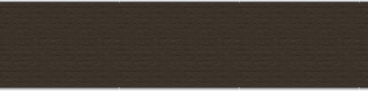 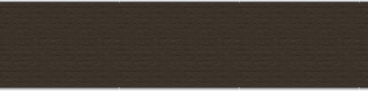 The majority of our items are true to size and have great stretch. If ever we have an item that runs small or runs big, we will normally post on the product page. We also post on the product page what size the model is wearing to give customers a visual representation of our size.
Where can I find a Size Guide?
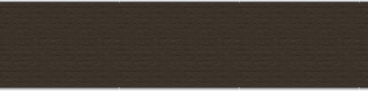 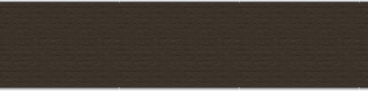 Oud Size Guide can be found in 2 different areas on our site. Please see the bottom footer of our website under Help click on Size Guide. It can also be found on each product page towards the bottom.
How do I become a Team Leader?
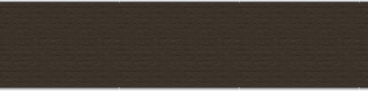 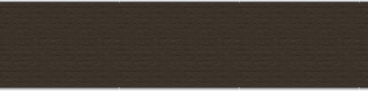 Affiliates can become a Team Leader at any time after completion of their Membership as a TRES Affiliate. Affiliate will need 3 or more active Sales Affiliate that they have recruited into the business to be recognized as a Team Leader.
Are Wholesale Items available?
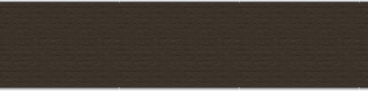 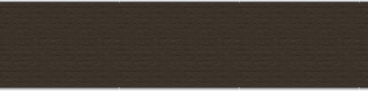 We do offer wholesale but note that not all items available on the TRES website will be available for wholesale. When wholesale items are available that will be communicated via our FB TRES Affiliate group.
Are Gift Cards available?
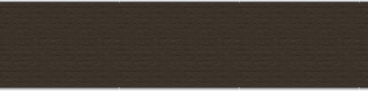 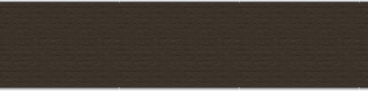 Yes, we do offer Gift Cards. You or your customers can purchase gift cards from our website. Search “gift card” in our search field. They are sold in increments of $5.00